Проблематика «війни» в сучасній політичній науці.
«Старі» та «нові» війни
Виконала:
Студентка 1 курсу магістратури
Кафедри політології
Ясьмо Ольга

Викладач: к.п.н. доц. Лепська Н.В.
ПЛАН
Ключові аспекти проблематики війни.
Концепт війни (семантична складова).
Теорія поколінь сучасної війни (GMW).
Теорія завершення війни.
5. Запитання.
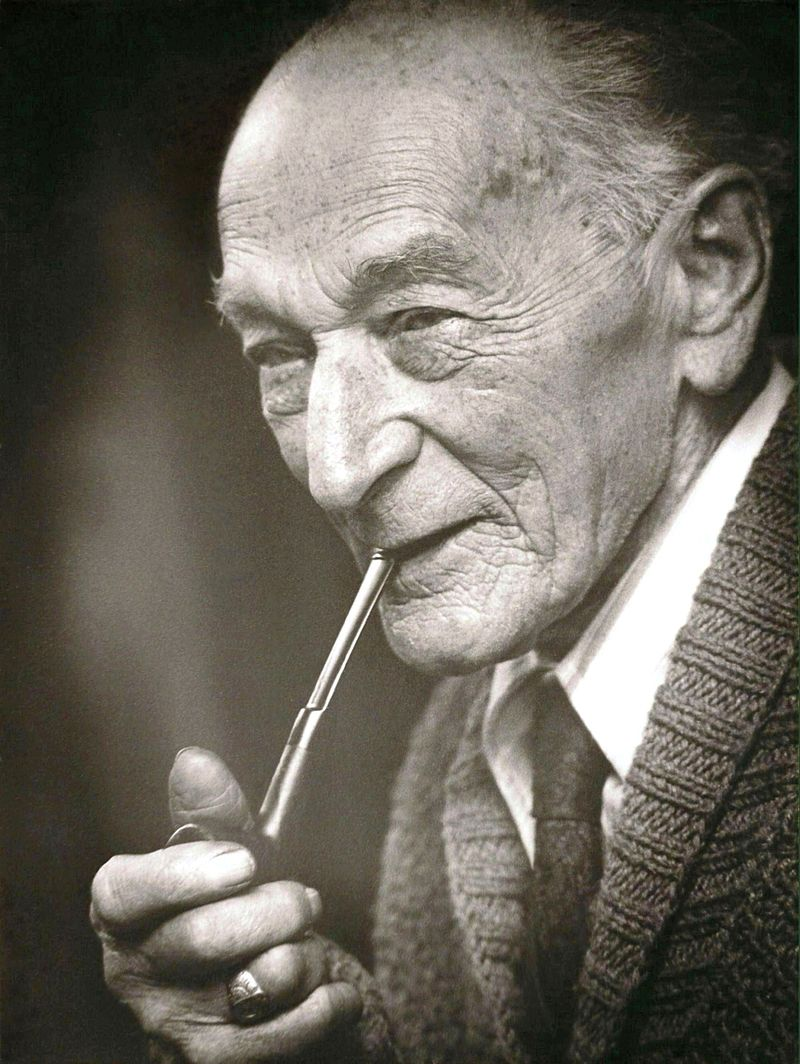 «Якби результат війни можна було передбачити, припинилися б всякі війни» 

Кароль Буншу
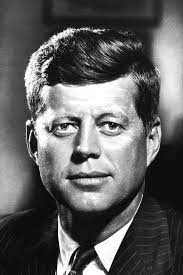 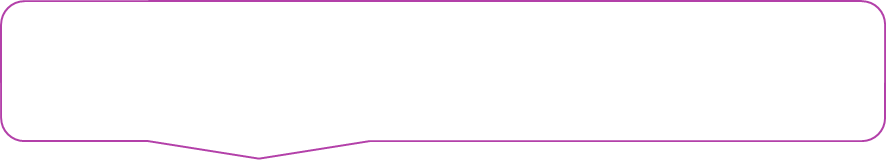 «Або людство покінчить з війною, або війна покінчить з людством»

Джон Ф. Кеннеді
Ключові аспекти проблематики війни
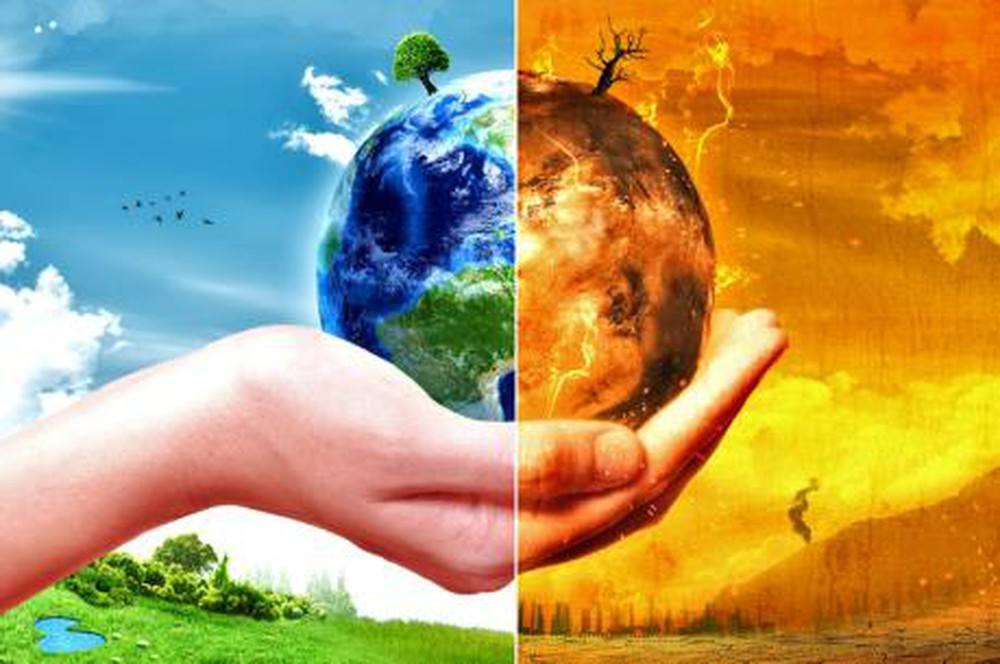 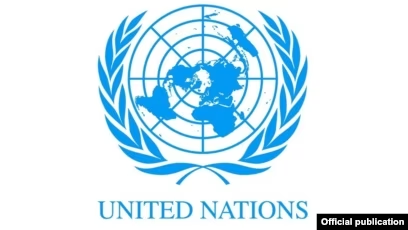 Зміни у природі конфліктів.
Глобальні виклики безпеці такі як кліматичні зміни, пандемії, міграція та ін.
Роль геополітики у виникненні конфліктів та їх розв'язанні.
Миротворча діяльність, міжнародний правопорядок та можливості забезпечення миру через дипломатію та співпрацю.
Технологічний вимір: розвиток нових технологій, зокрема кіберзброї, зброя масового ураження та біологічні загрози.
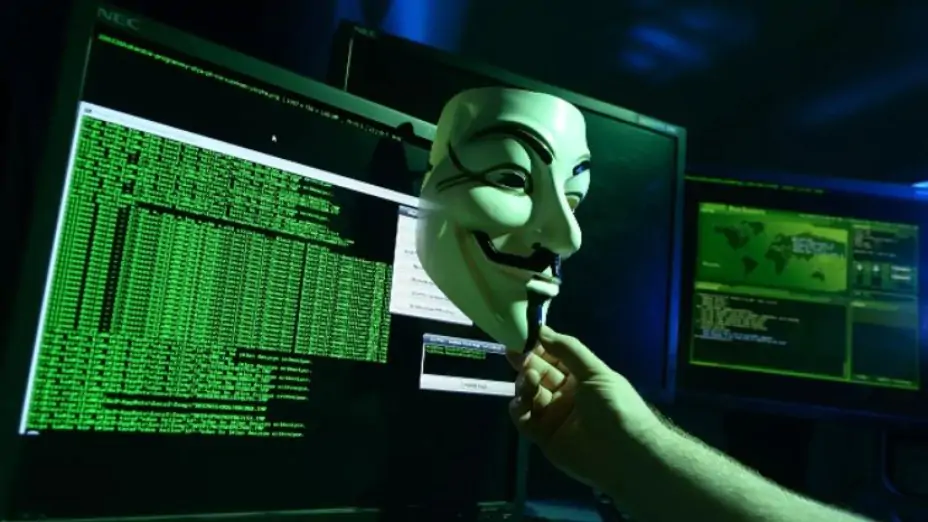 Концепт війни (семантична складова)
ВІЙНА – ЦЕ …

війна – це гра                                             війна – це катастрофа 

війна – кров

політика – це гра  політика – це війна
Теорія поколінь сучасної війни (GMW)
Перше покоління (1GW) – війни ранньомодерного часу та початку індустріальної ери (з сер. XVII до пер. Пол. XIX ст.). Ознаки: використання лінійної тактики, створення професійних національних армій. 1GW покладалося переважно на людську силу.
Друге покоління війн (2GW) – Перша світова війна. Виникло через розвиток нових видів транспортних комунікацій, насамперед залізниць, розробку нових удосконалених видів вогнепальної зброї та артилерії. Головний аспект: спрямованість на досягнення технологічної переваги та переваги в кількості озброєння та мобілізованого війська.
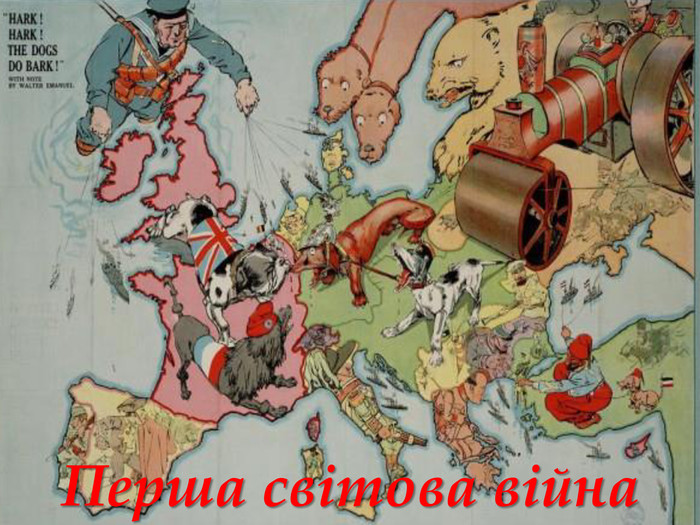 Теорія GMW була вперше представлена Вільямом С. Ліндом у 1989 р. 
Суть: історію сучасної війни від Вестфальського договору 1648 року до теперішнього часу можна розглядати як історію чотирьох поколінь війни.
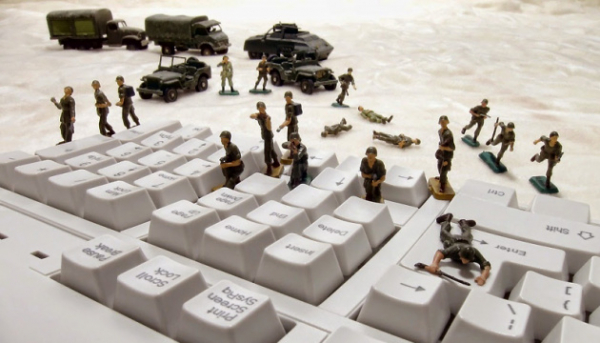 Війни третього покоління (3GW) - Друга світова війна,  тактика блискавичної війни. Ознаки: пошук нових шляхів перемоги у «тотальній війні», яка базувалася б на перевагах стратегічного мислення; основою воєн є мобільність і маневреність.
Війни четвертого покоління (4GW). Одна частина концепції Лінда передбачала розвиток військової високотехнологічної зброї, такої як зброя спрямованої енергії та робототехніки, тоді як друга частина була більш «гуманітарною» і передбачала зростання тих видів війни, які відомі як «асиметричні», включаючи зростання тероризму.
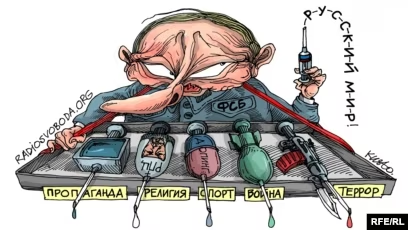 Теорія п’ятого покоління сучасної війни (5GW). Ознаки: діяльність деяких надмогутніх осіб або груп; зосередженість на маніпулюванні інформацією, експериментах з масовою свідомістю та зміні колективного сприйняття реальності; таємна війна; глибше вторгнення в цикл прийняття рішень противника.
Теорія завершення війни
Автори: Хайн Гоманс (викладач політології в Університеті Рочестера), Ден Райтер (викладач з міжнародних відносин в Університеті Еморі).

Суть теорії:
Війни зазвичай починають дві сторони – для завершення воєн теж треба дві сторони.
Інформаційна асиметрія
Це ситуація, коли одна або обидві сторони переоцінюють власну міць порівняно із міццю опонента. 
Надійне зобовʼязання
Проблема завершення війни полягає у тому, що у міжнародній системі відсутній механізм, який би змушував сторони дотримуватися умов мирного договору.
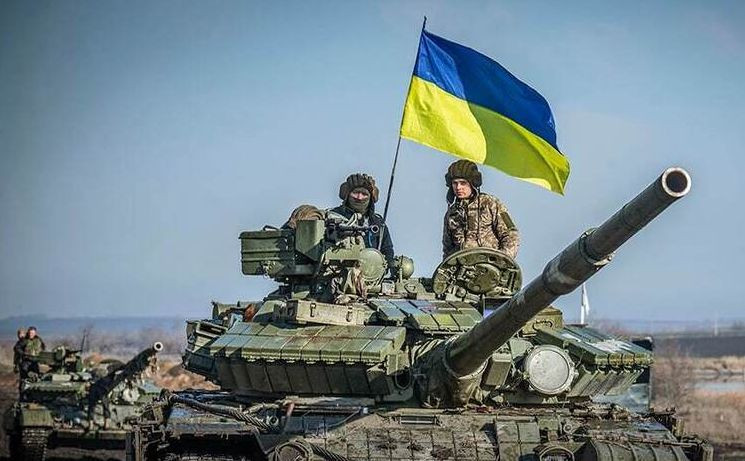 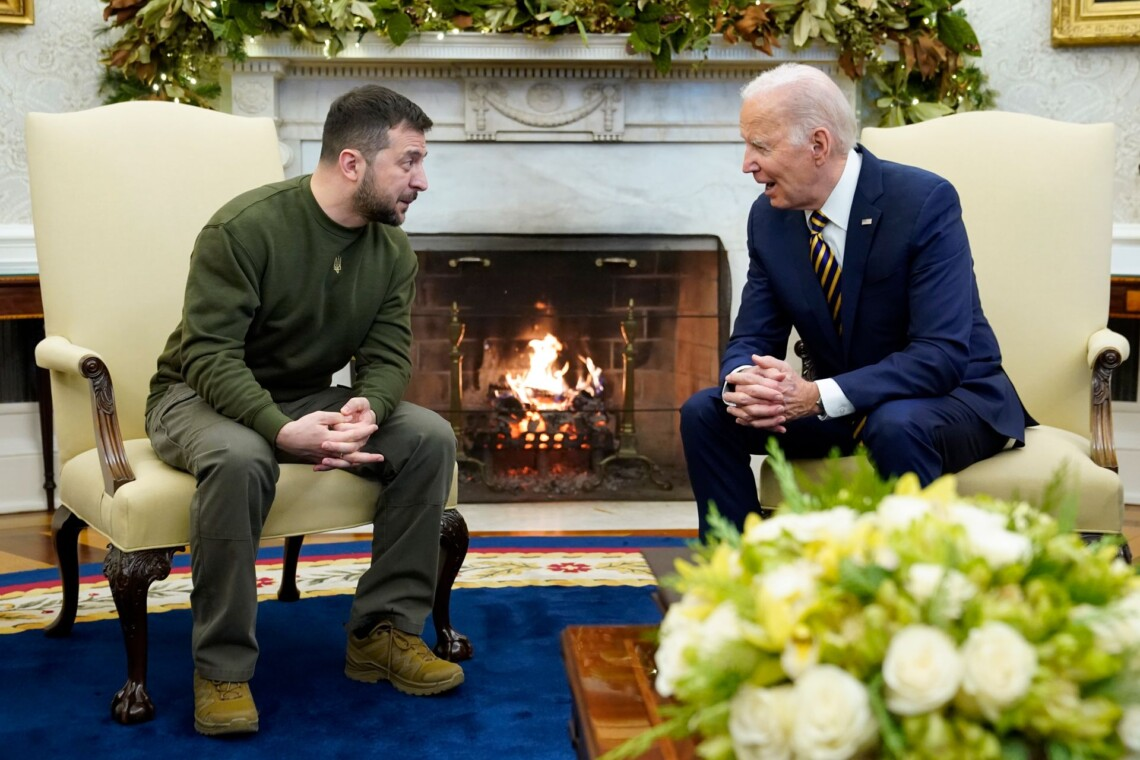 Три системи внутрішньої політики: демократична, диктаторська і гібридна.
Запитання для всіх
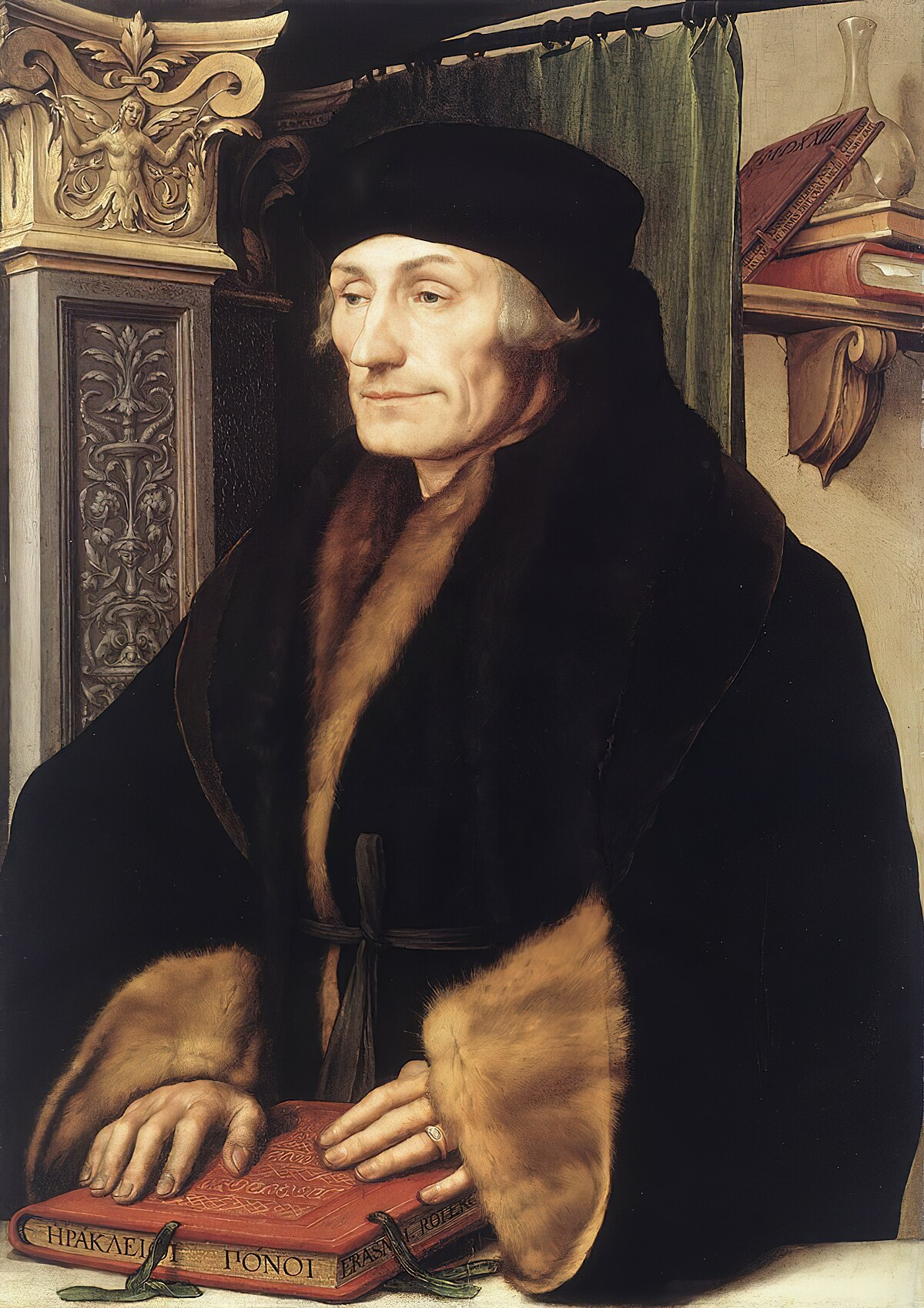 Чи погоджуєтесь ви з цитатою?
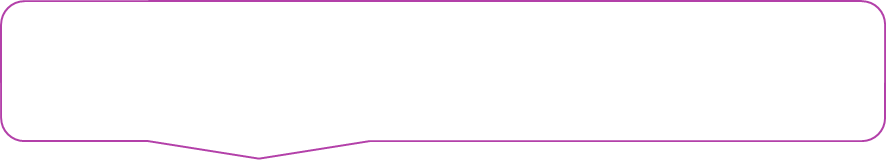 «Лише деякі, чиє підле благополуччя залежить від народного горя, роблять війни»
Еразм Роттердамський
Дякую за вашу увагу!